Изготовление куклы масленицы.
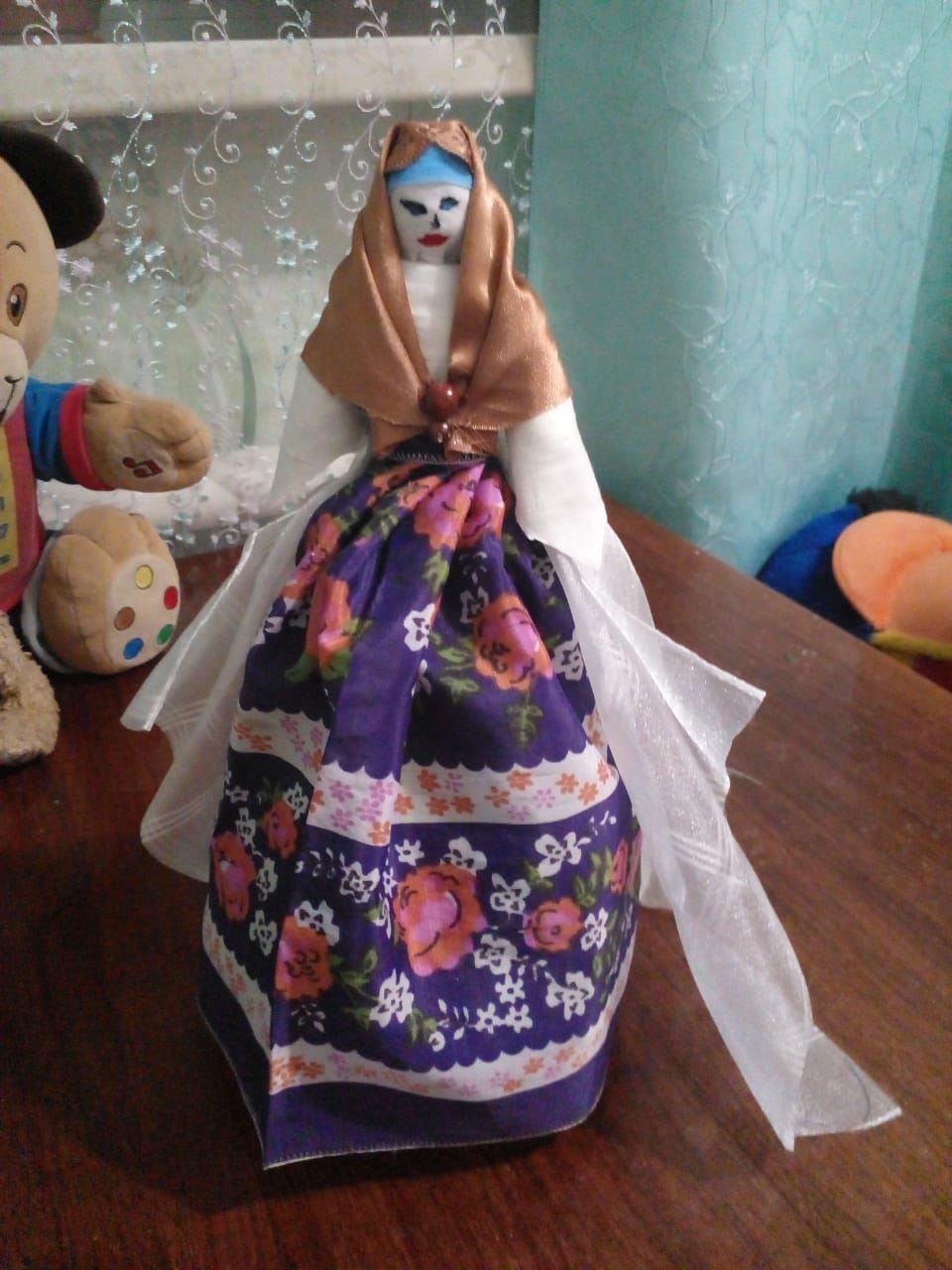 Знакомство с народным фольклором закличкой;
развитие речи «ознакомление с малыми фольклорными формами»
Знакомство с народными, подвижными играми
Разучивание песни  «Ой блины, блины, блины!»;
Аппликация «Солнышко».
Подвижные игры  на прогулке;
Словесные игры «Блины с припёком».
Знакомство детей с русским народным костюмом.
Игра перенеси блин.
Показ чучела масленицы.
Петушиные бои
Строят крепость.
«Скачки на лошадках»
Прыжки через костер.
Прыжки в мешках.
Блинчики от родителей.
Чаепитие с блинами.
Сжигание чучела масленицы.
Спасибо за внимание!!!